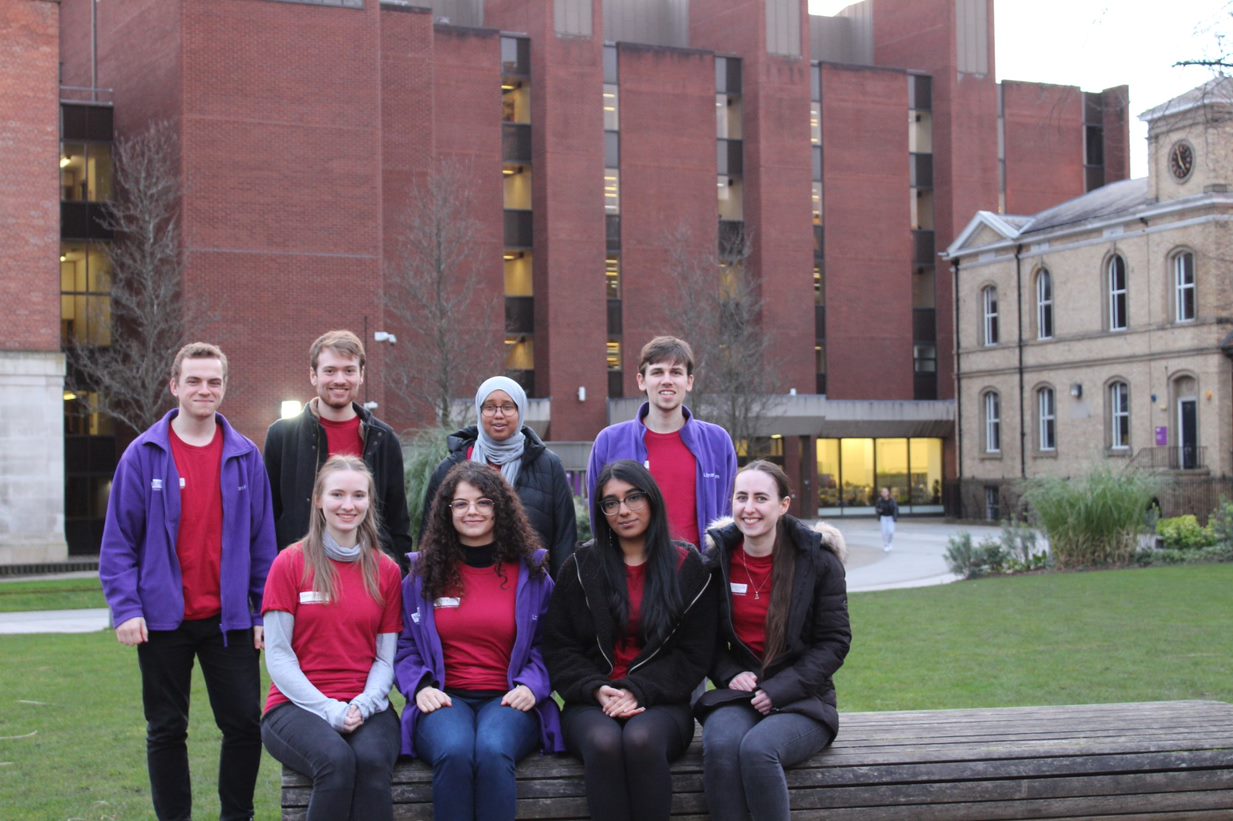 Click to add text
Click o add text
Teaming up with the student voice
Who are the Student Team?
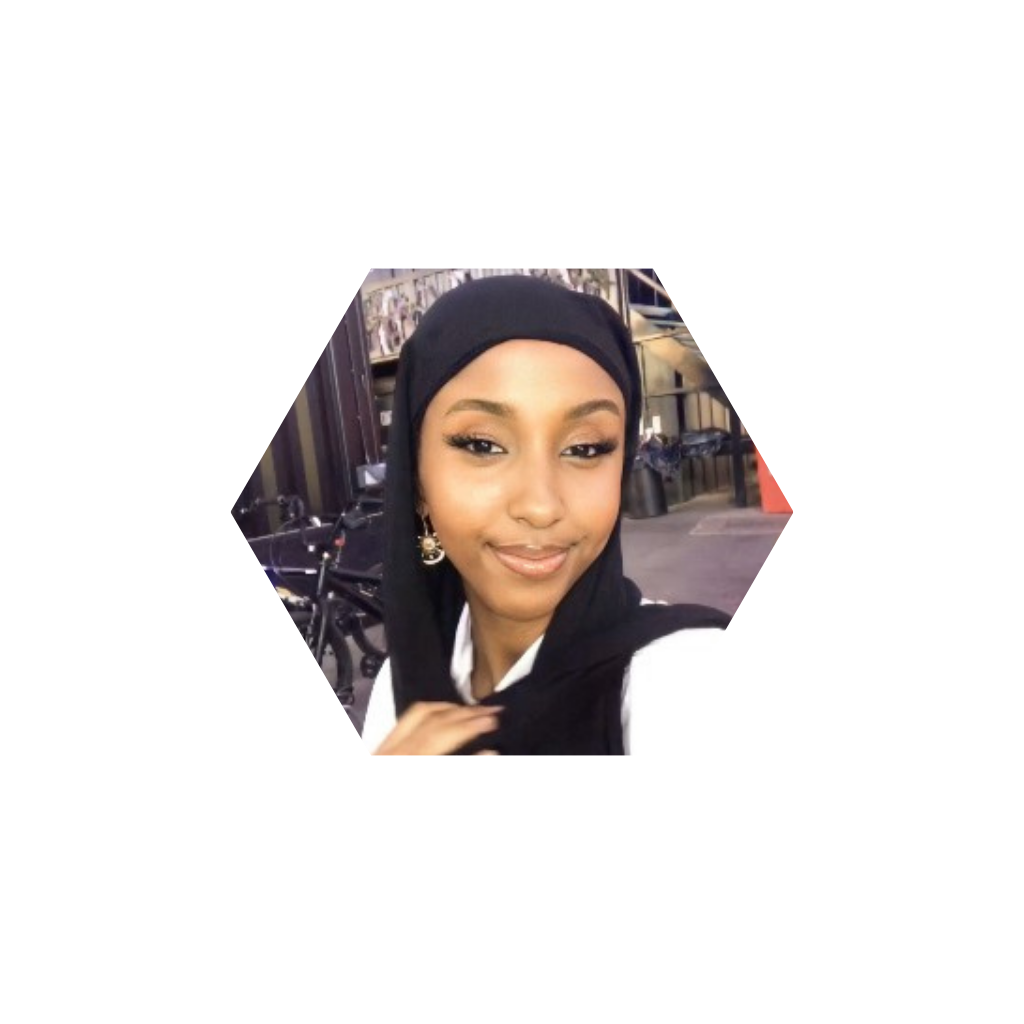 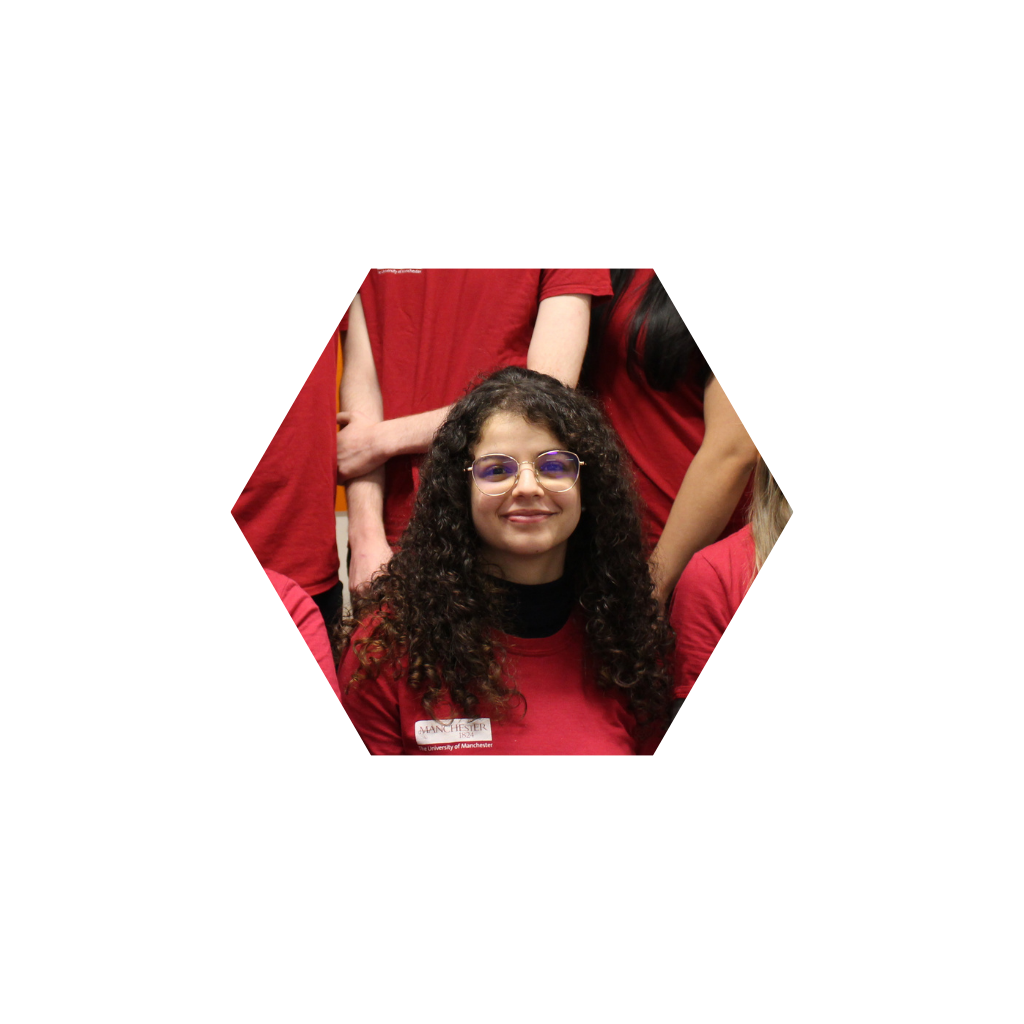 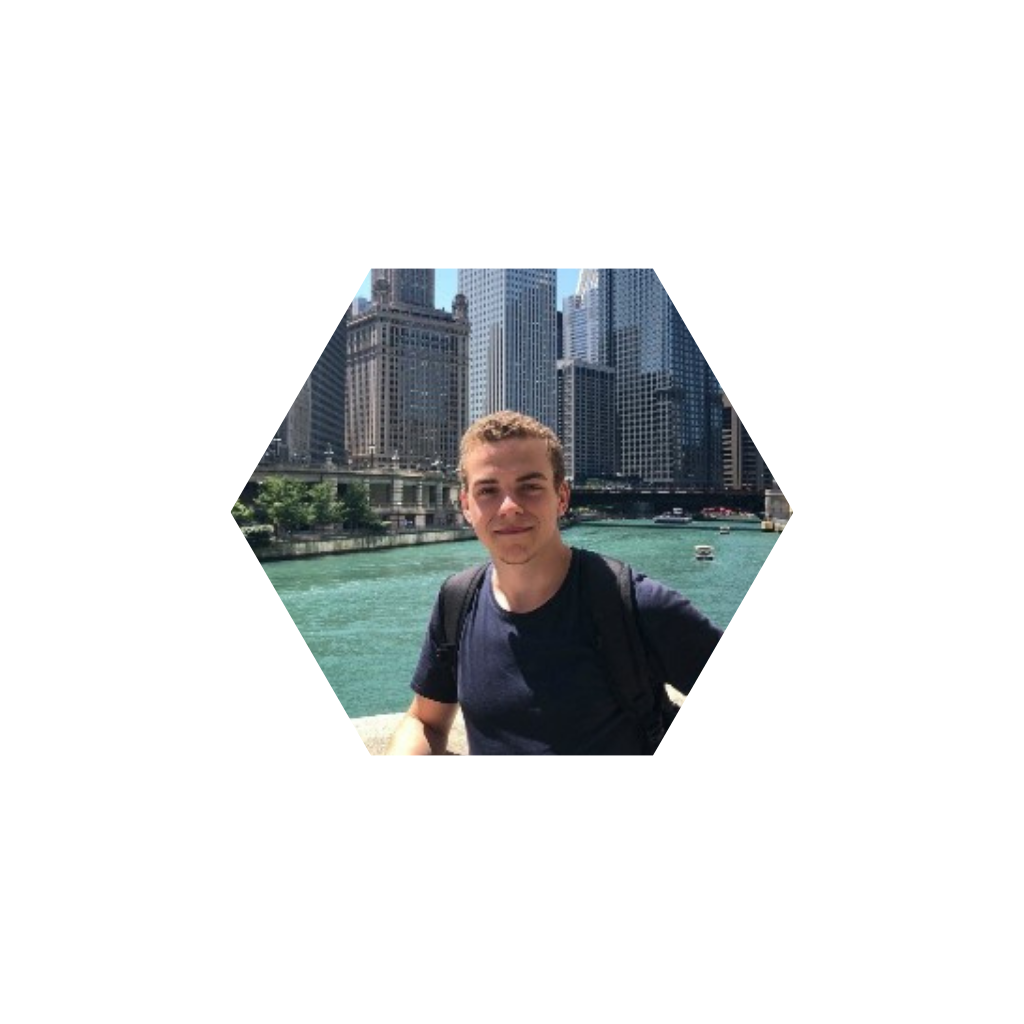 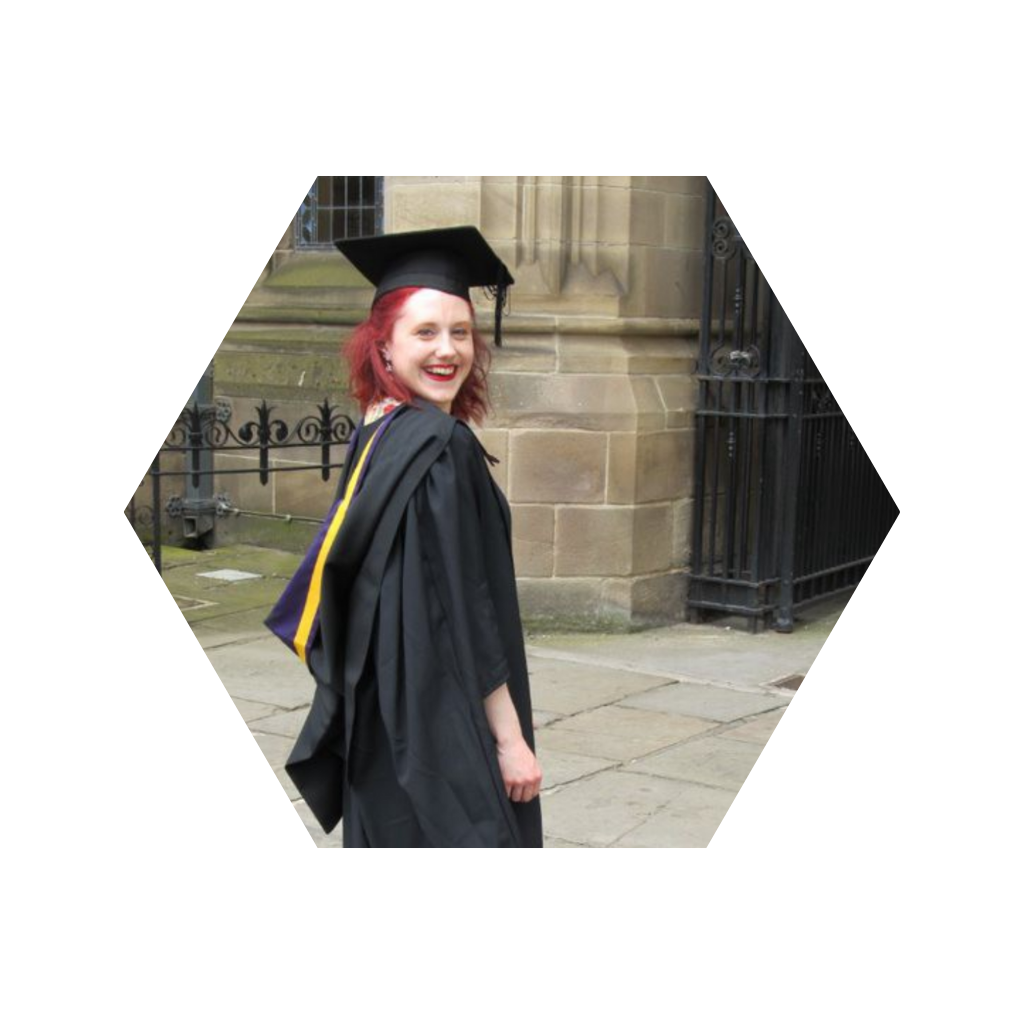 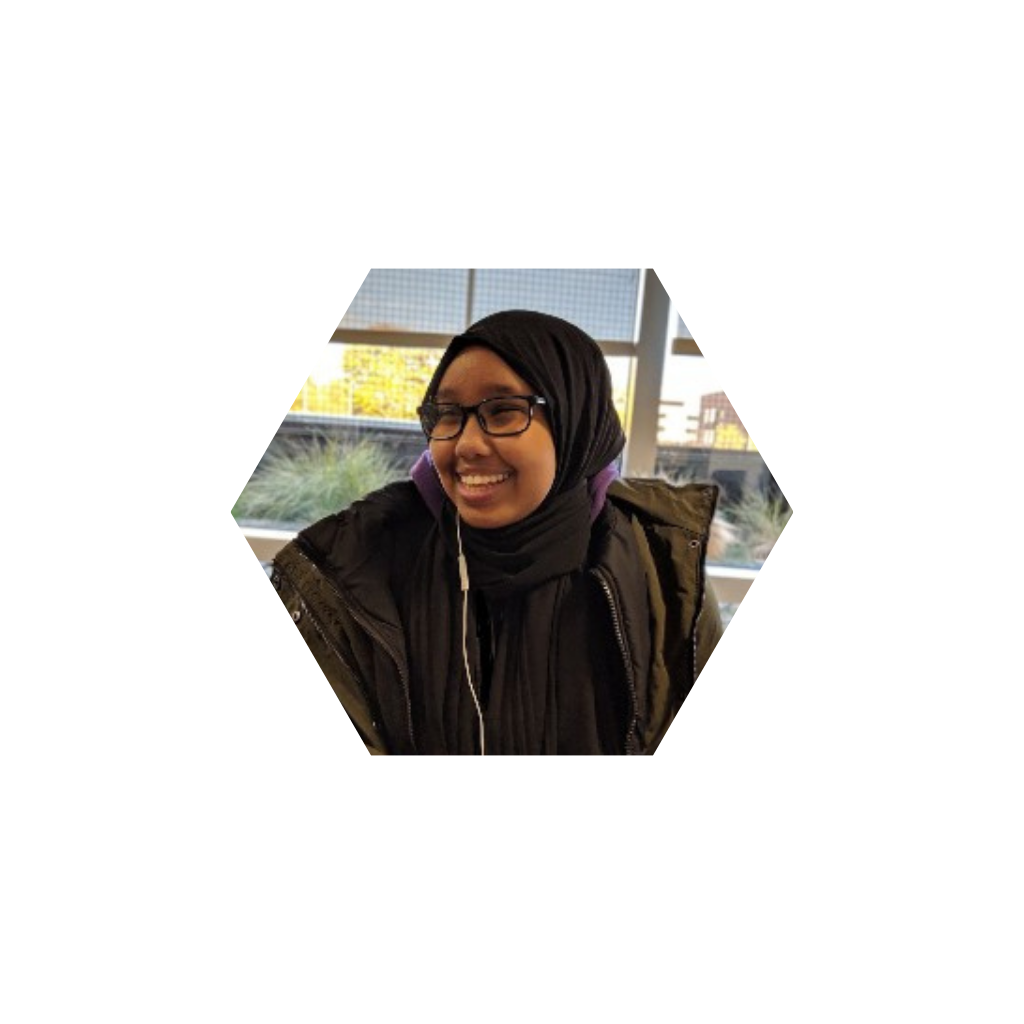 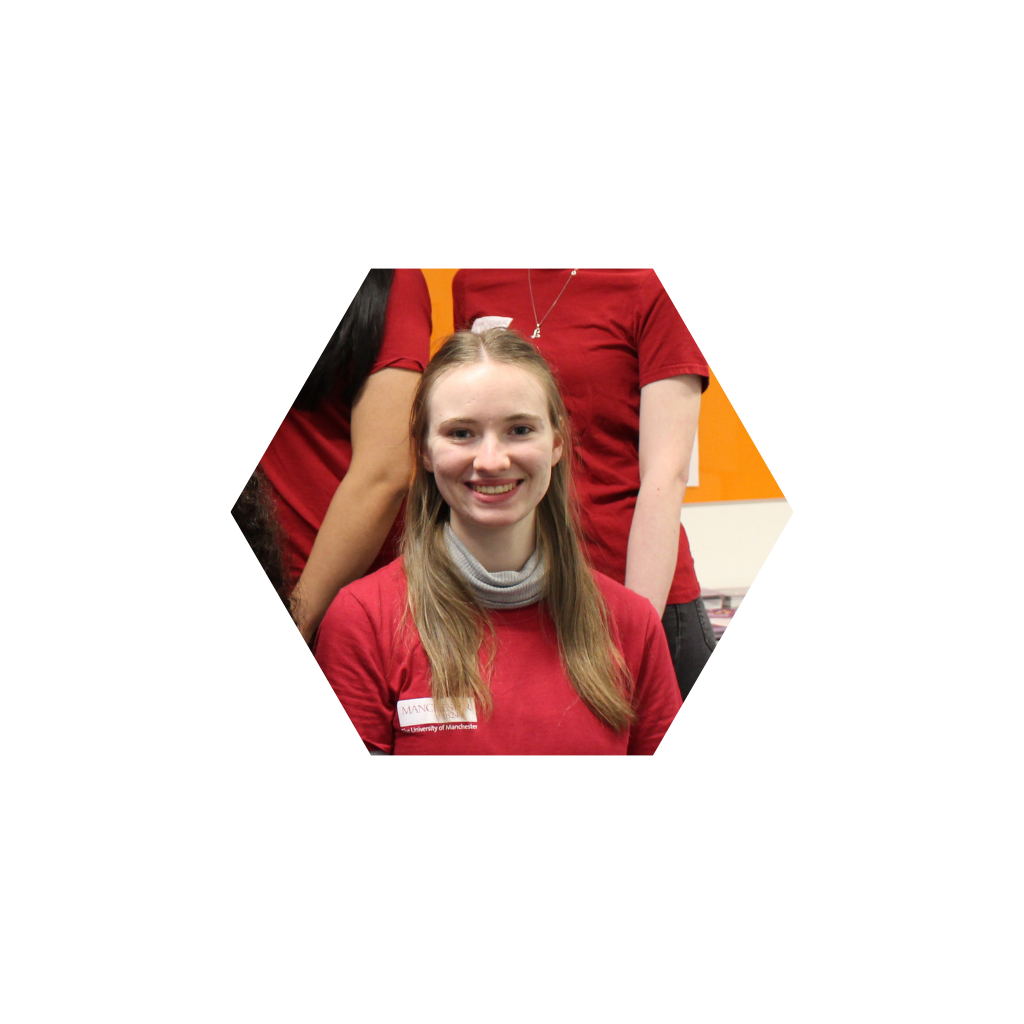 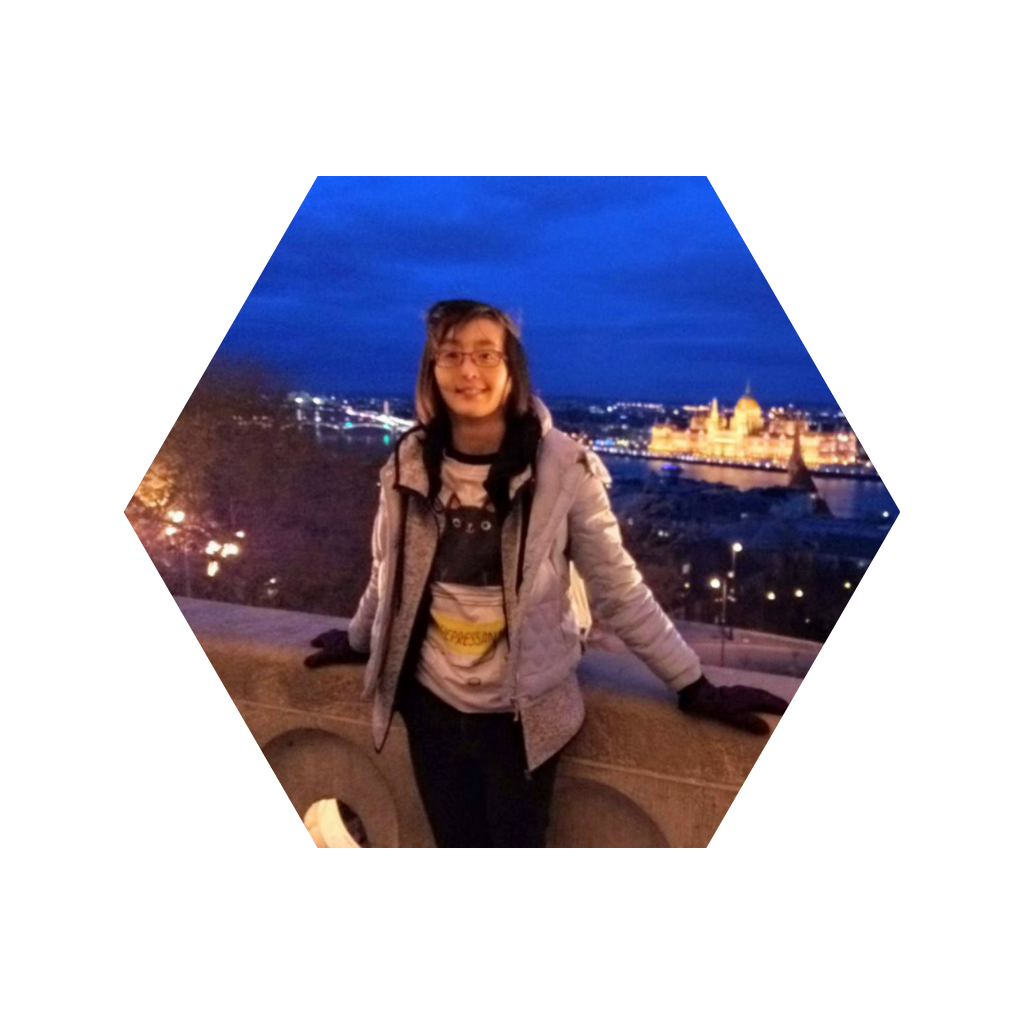 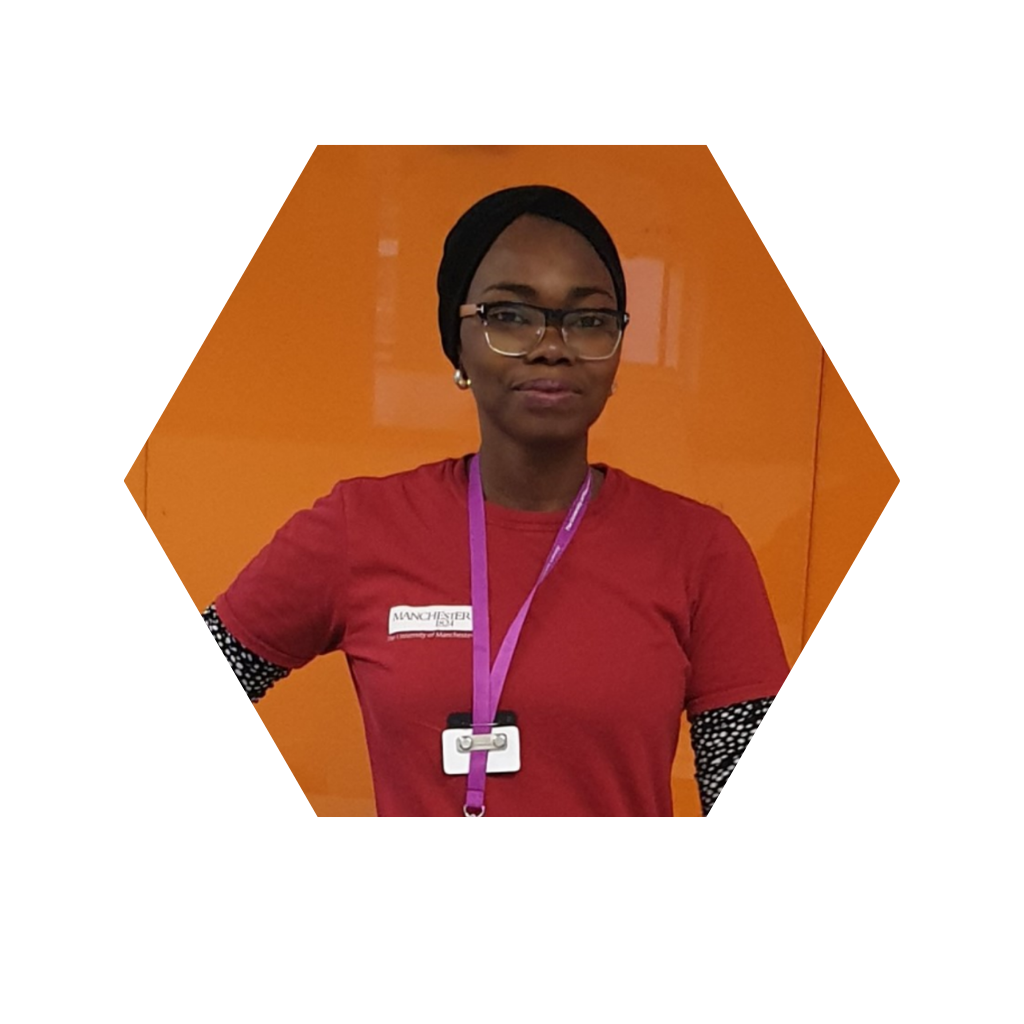 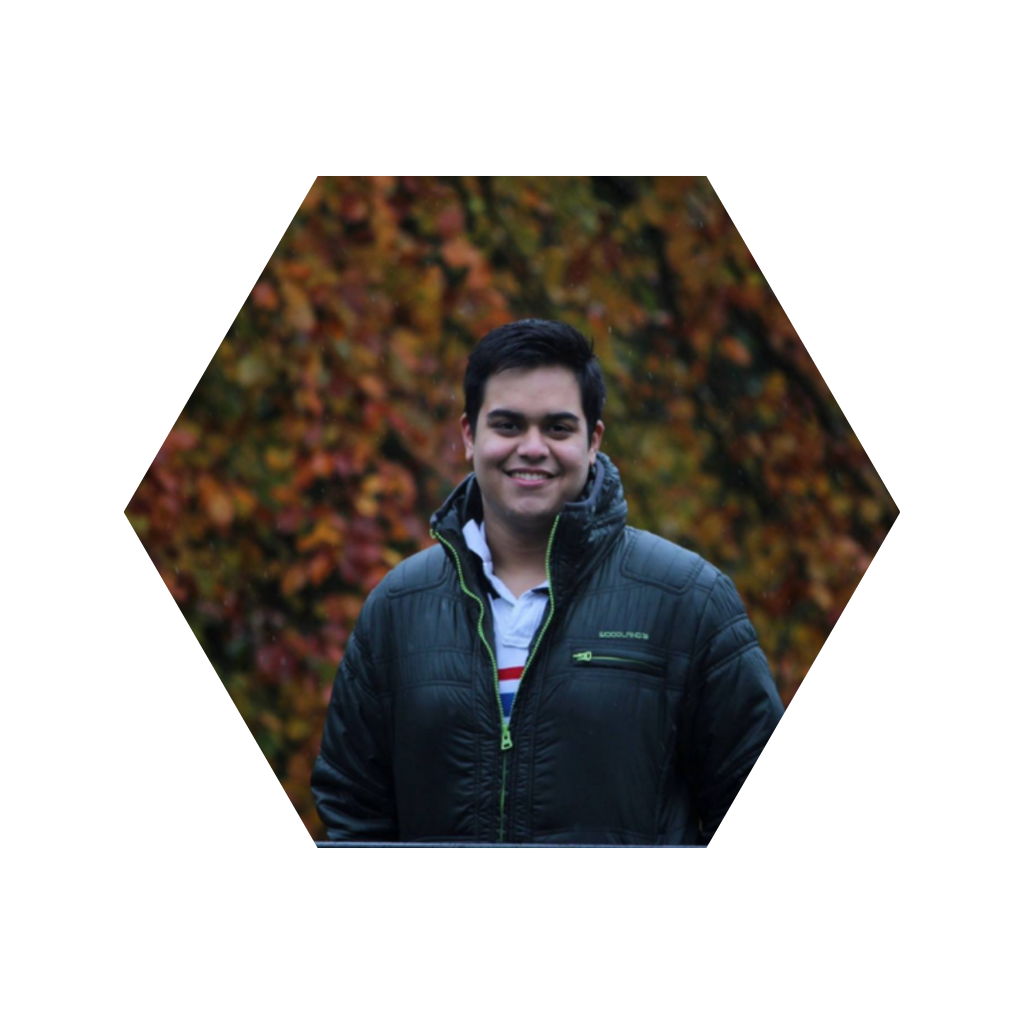 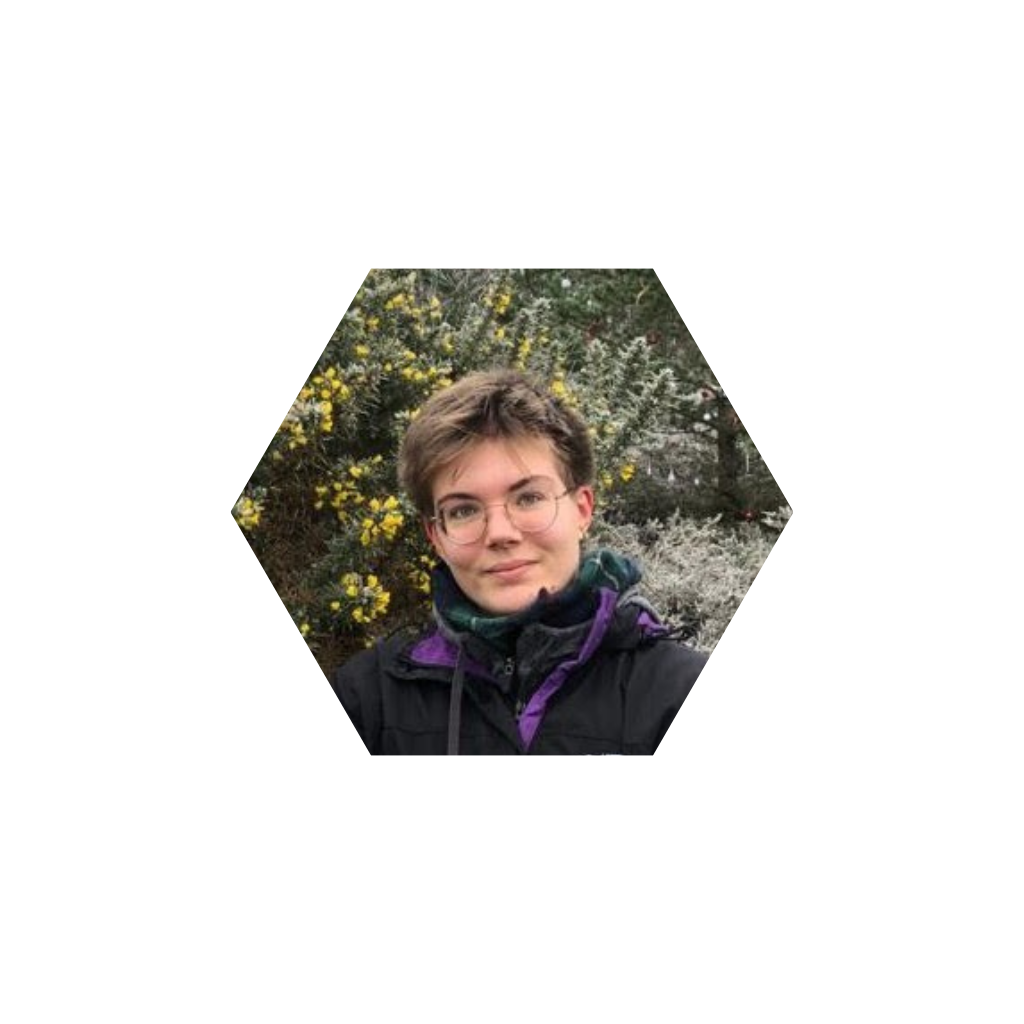 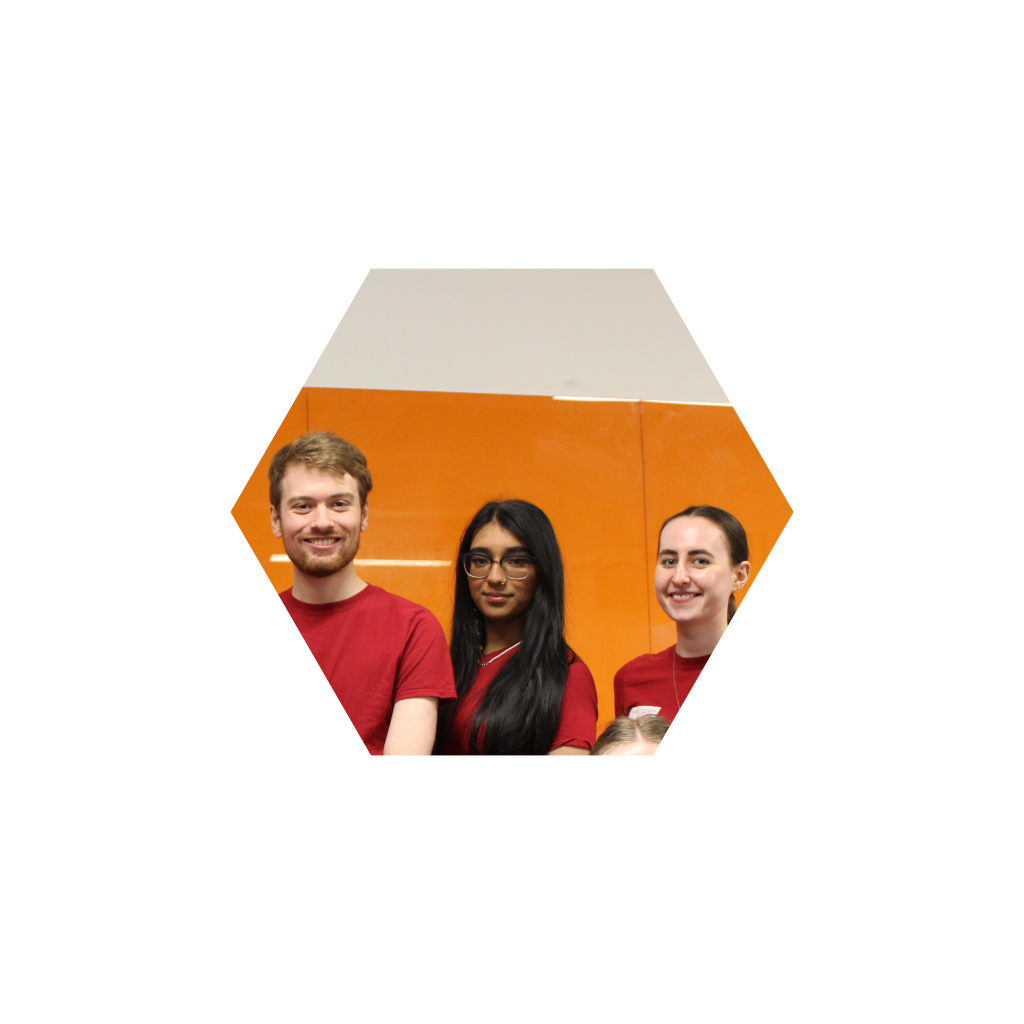 Where are the Student Team based?
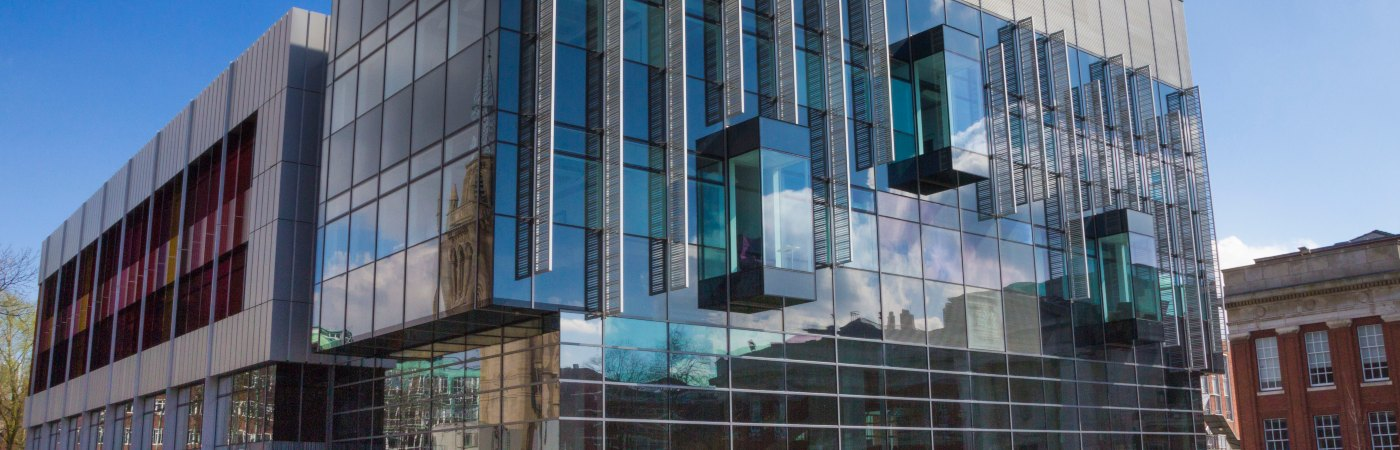 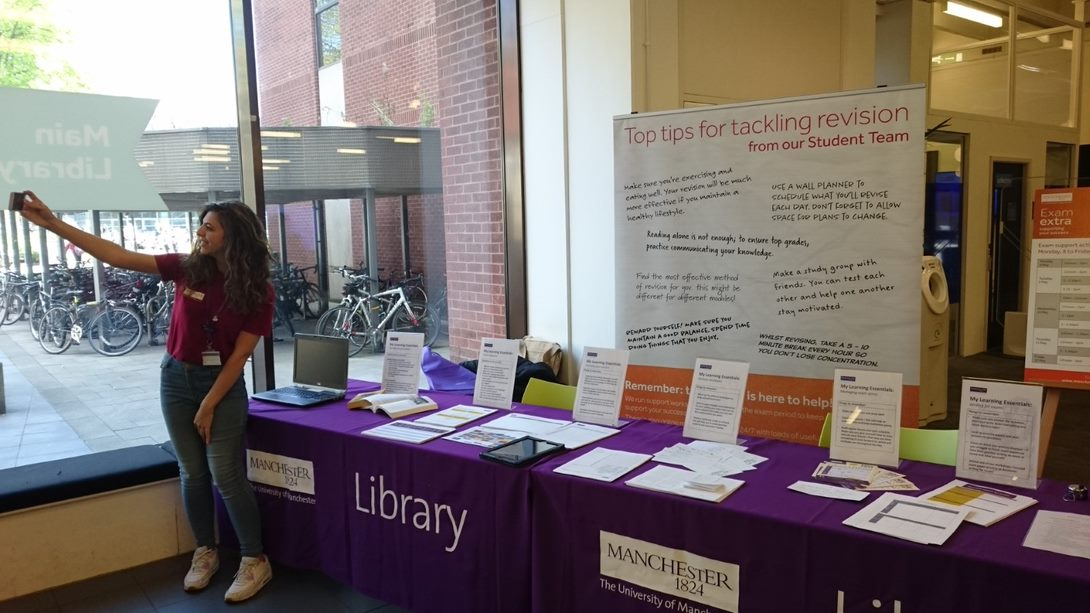 What do the Student Team do?
Supporting online and on-campus for MLE, MRE, SLS and Library partners
Assisting in the creation and delivery of training skills sessions
Assisting the development of learning resources for the student body 
Producing and sharing content for the Library’s social media channel 
Supporting TLS staff on a task commission basis
Spotlight On
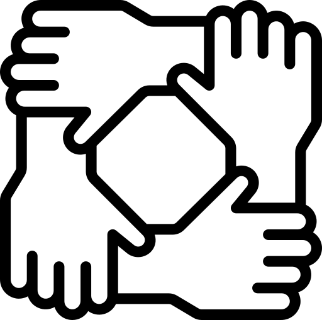 Inclusive Language Audit – Student Team worked tirelessly with the QA Group to make all TLS teaching materials inclusive and accessible.
Widening participation – Student Team have made a lot of contributions to support geared towards widening participation through the Library Peer Network, upcoming projects include creating materials for MAP programme.
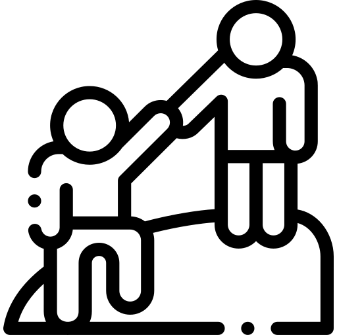 Supporting Digital Society with bi-weekly podcast – Student Team lead on everything throughout the creation period: writing script, reviewing, editing, quality assuring, recording, audio editing.
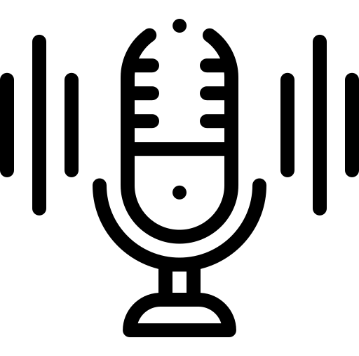 Social media -  ST plan and draft all content that we share on @mlemanchester and @UoMLibResearch Twitter accounts. Upcoming opportunities to increase presence on Instagram and central University accounts for exposure.
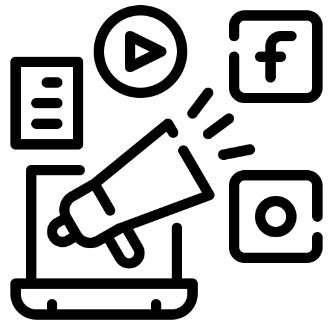 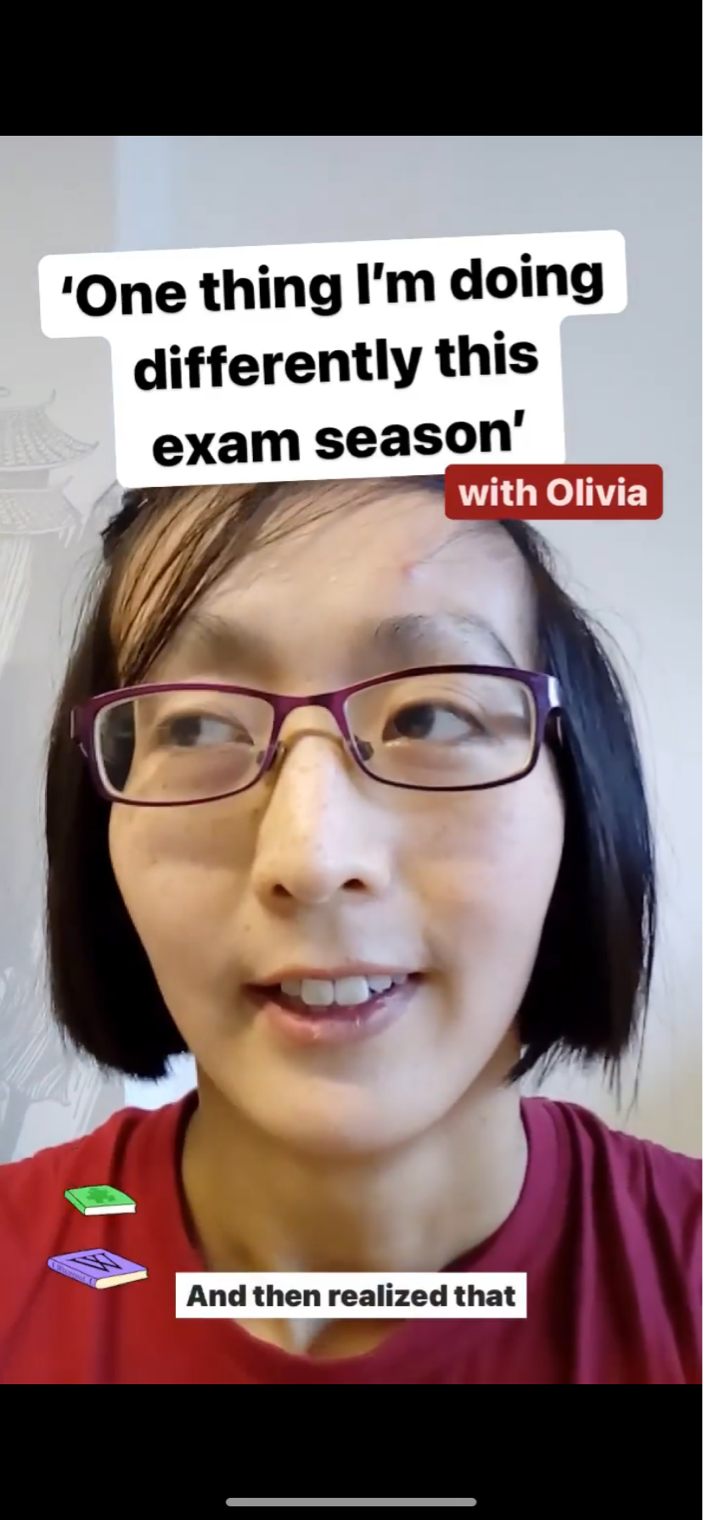 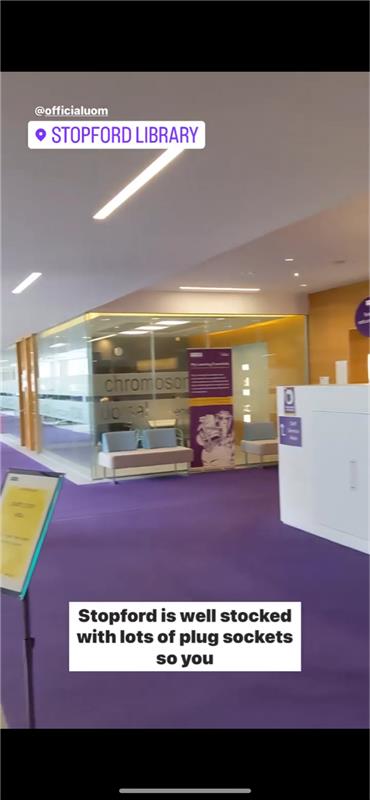 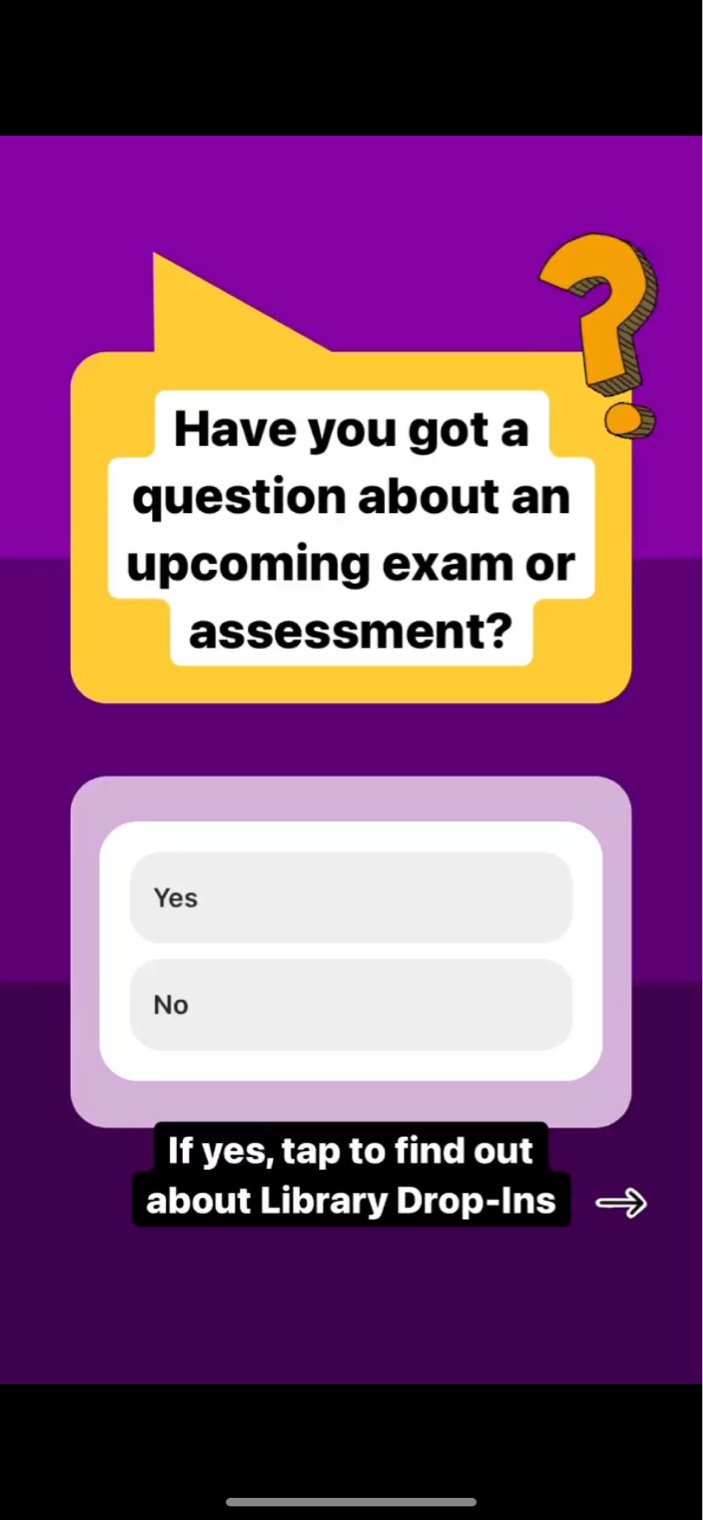 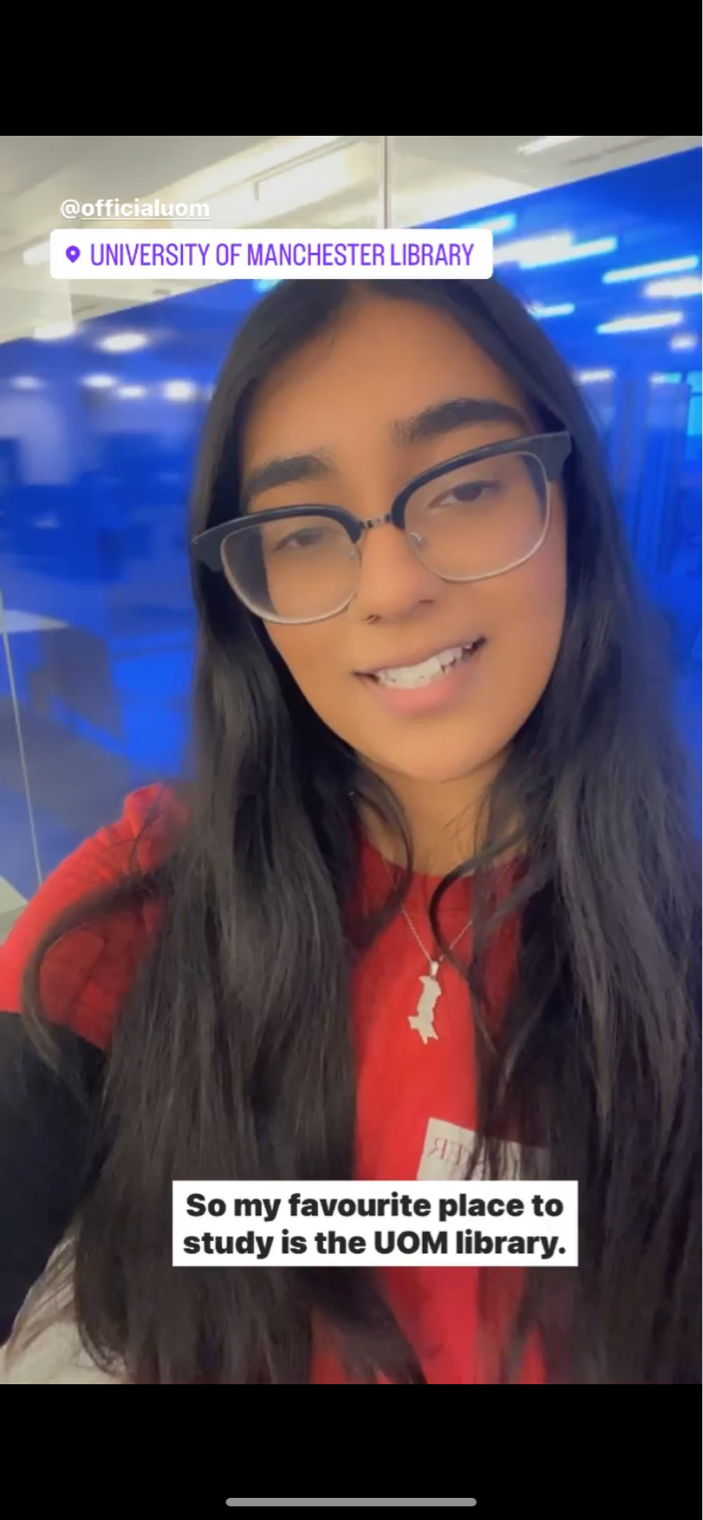 UoM Library Instagram Takeover
Milestones and Achievements
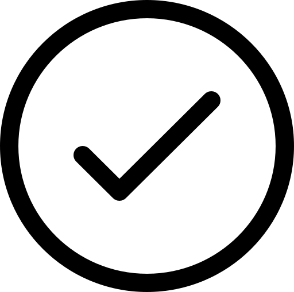 1,859 Tasks complete from September 2021 – 15 June 2022
Olivia published in Student Engagement in Higher Education Journal;
Fatima part of Webinar for Advancing Access Virtual Conference; Salma submitted a poster to RAISE conference titled ‘Library Student Team: Rethinking students as Producers’ which was accepted as part of the 2022 programme.
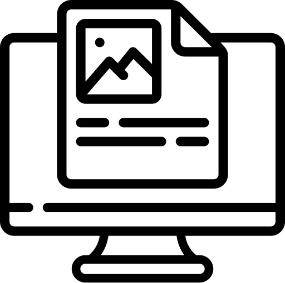 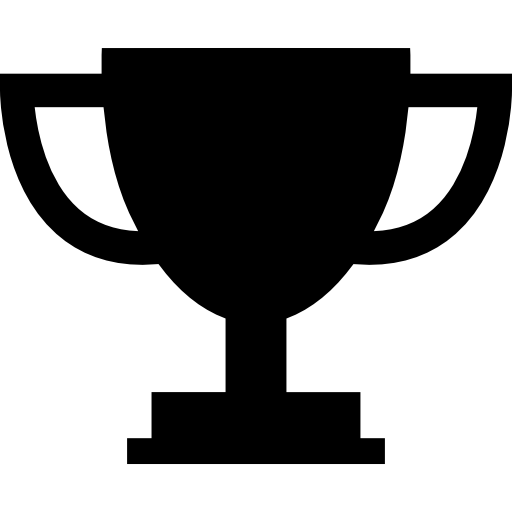 Naman and Dukula were both awarded their HEA Fellowship, with a number of current ST members applying for June submission
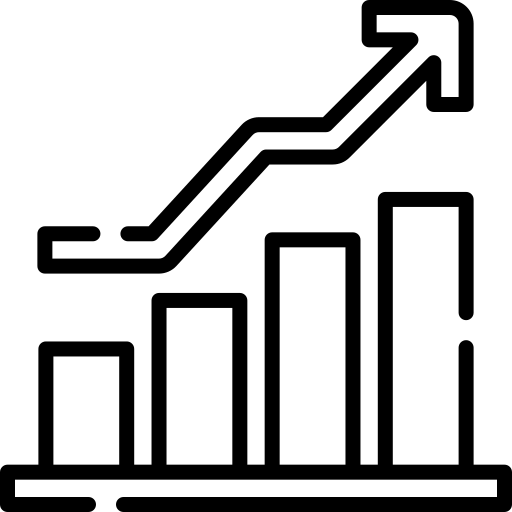 Former ST members have moved on to further study and impressive careers – lecturer, auditor and eLearning assistant to name a few!
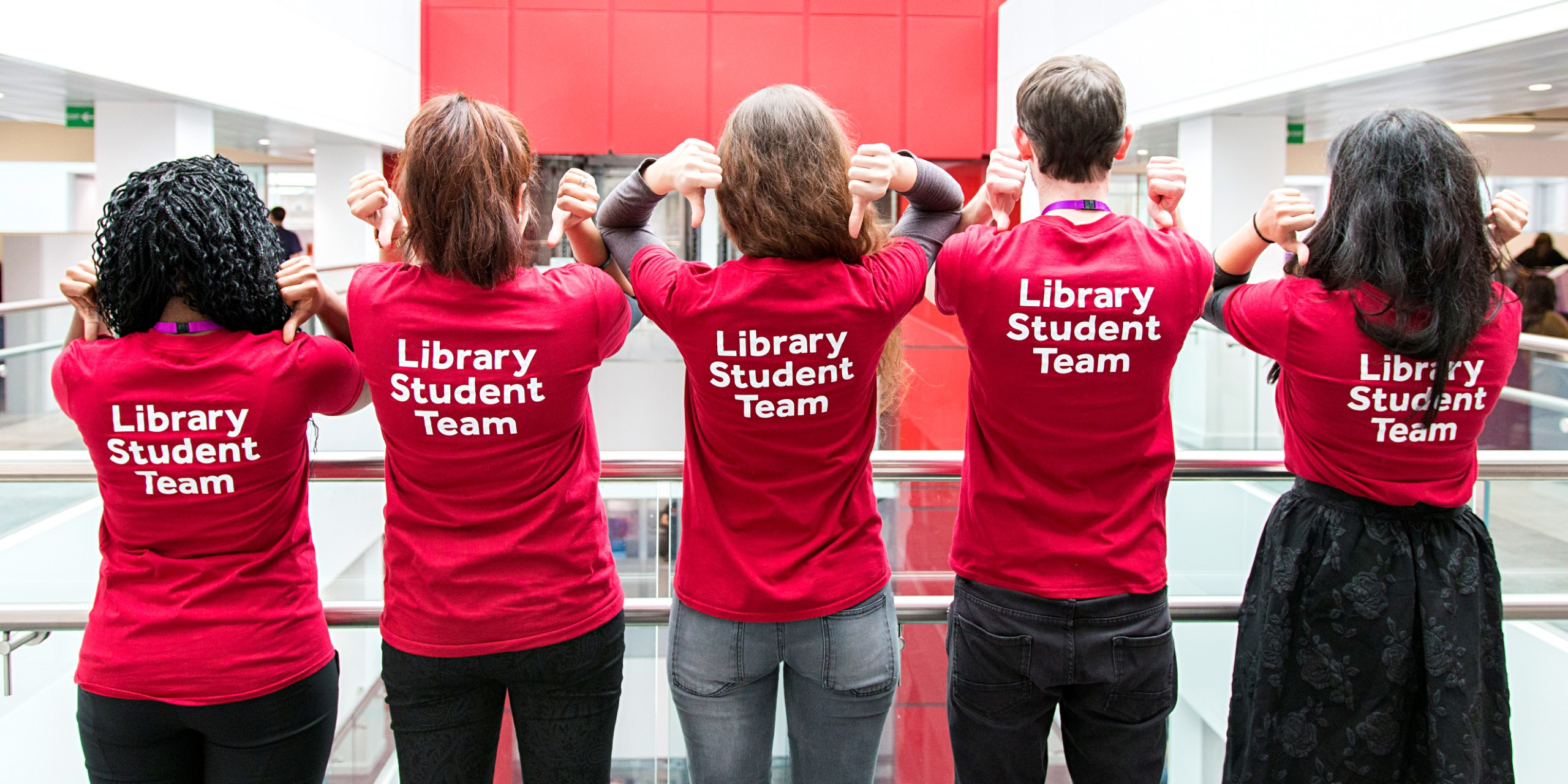 Lead Positions
New way of allocating and overseeing ST workload via appointment of project leads
10 different project areas: social media, content production, MLE, MRE, SLS, quality assurance, widening participation, workshops and drop-ins, RACE Centre and Socials
Student Team leads chosen due to experience and expertise in that area
Professional development and autonomy over workload
Coming up...
Refreshing and creating workshops and online resources – We recently reintroduced the process of involving the Library Student Team in every workshop refresh that takes place in TLS, ensuring that the student voice is incorporated from the very beginning. A member of the ST sits on the refresh group and contributes to every step of the conversation. 

AIU Race Centre – After a pilot run, Library Student Team will work some of their shifts at the RACE Centre and work with the team to support events, write and edit blog posts, etc.

Widening Participation – Next academic year the Library Student Team will work with WP colleagues to create resources and assist in workshops for schools, colleges and community groups. 

Social Media – Working directly with central comms to create content on platforms like Instagram and TikTok. UoM social media takeover – As part of Get Started the Library Student Team taking over the main social media accounts to create and share content including their favourite spots on campus and showcasing the support the Library has to offer.
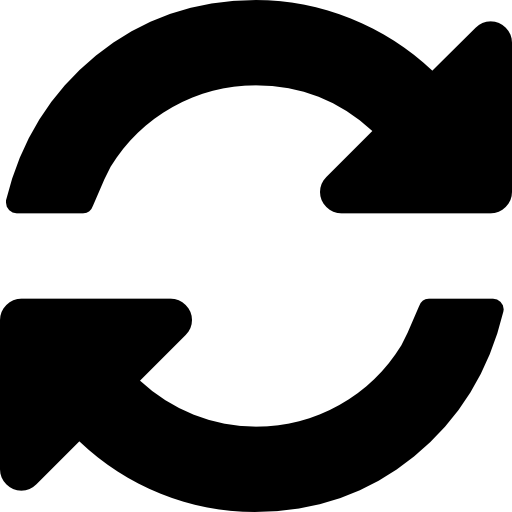 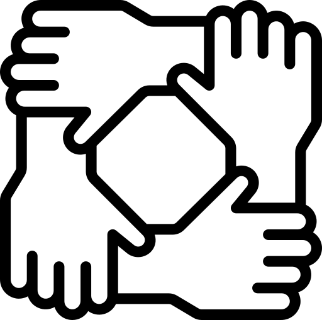 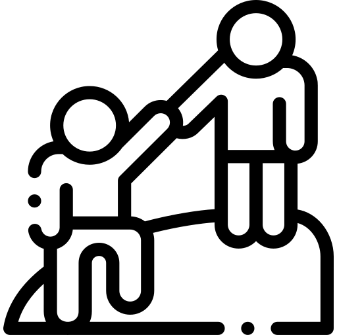 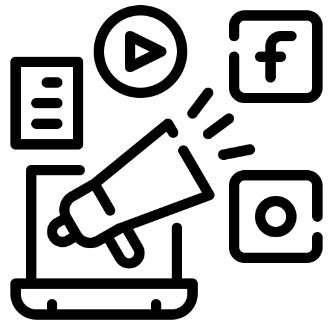 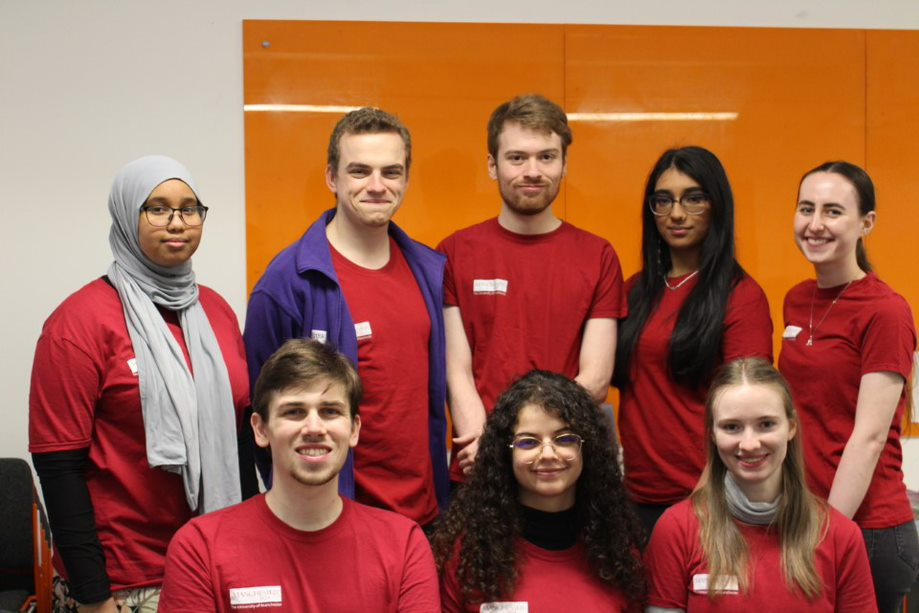 Meet the Team
Where in the Library are we lacking the 'Student Voice'?
Request for ST support
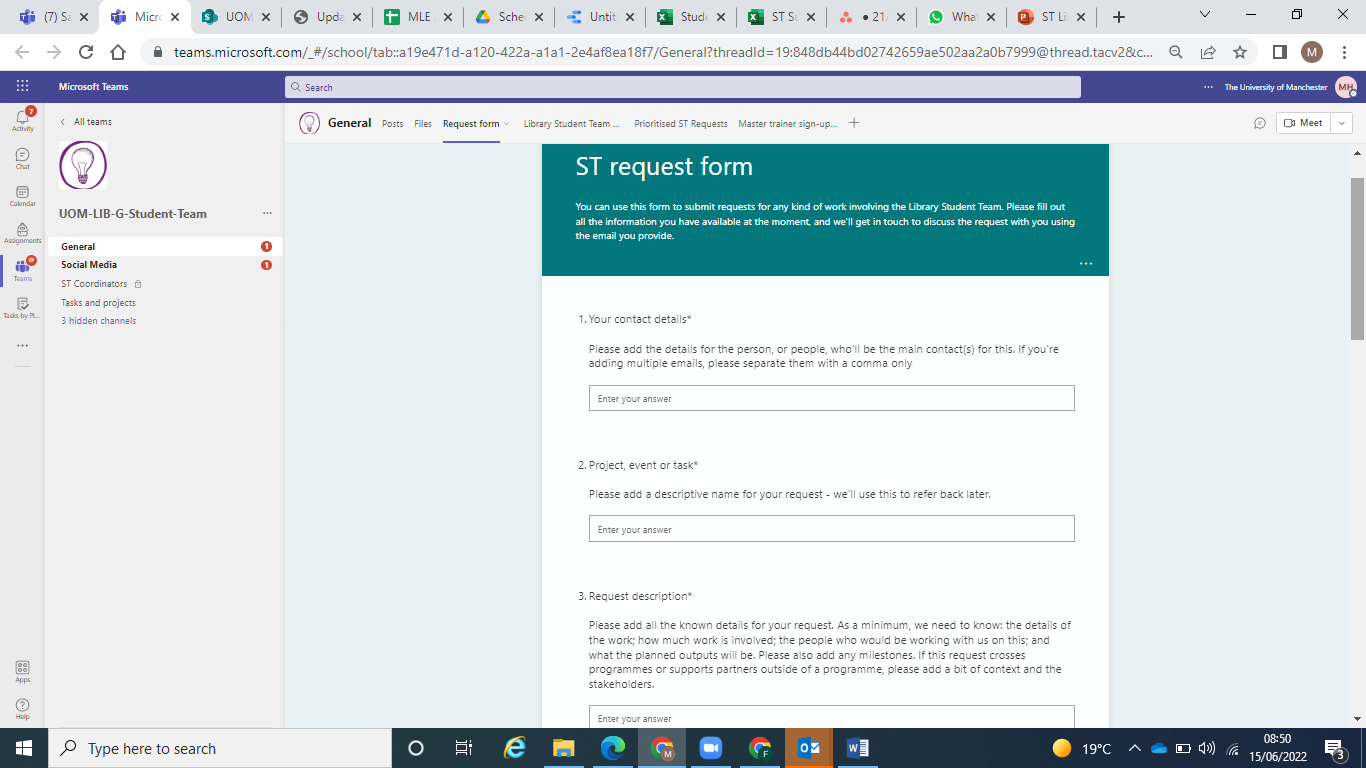 Submit request via ST request form
Reviewed by ST Coordinators/TLS Intern to manage workload or gather further information if required
Shared with ST lead for project area and added to Asana
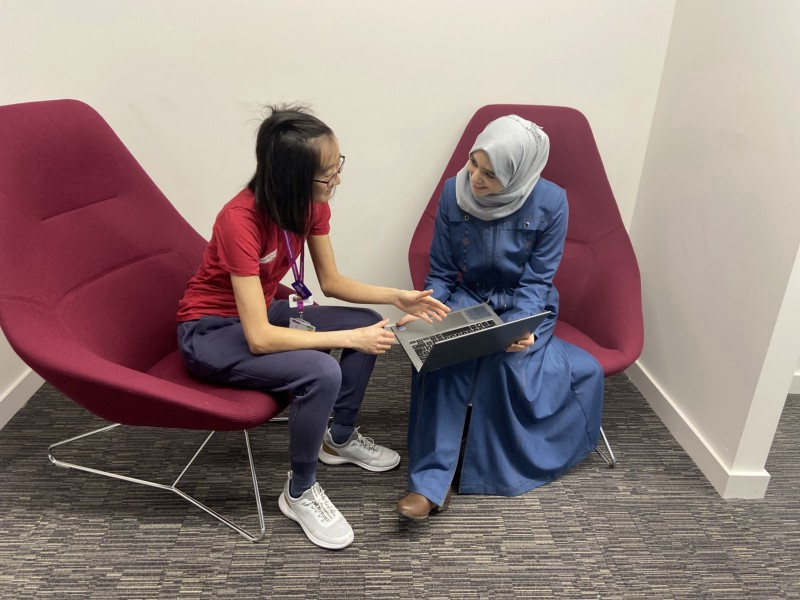 More information
Access the Student Team request form via: 
Student Team General channel tabs 
Student Team SharePoint page (in development)

Contact 
Matt Hallsworth 
Kerry Scott
Arvin Johnson
All of the Student Team available via Teams